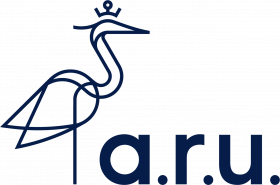 Your Name
Title of your talk
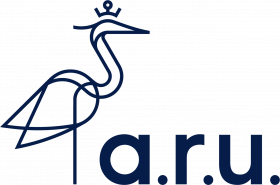 Thank you

Your Name
Email